同理心地图
撰写人：
撰写日期：
角色名称：
版本：
希望
想法&感受
担忧
影响者
环境
家庭
听到
看见
市场
朋友
说&做
行为
态度
交易
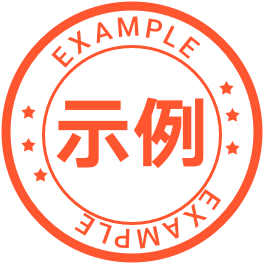 阻碍
收获
痛点
目标
愿景
害怕
同理心地图模版
v3
小名
撰写人：
2020.4
撰写日期：
角色名称：
版本：
业余摄影爱好者小明
想法&感受
用户的思考路径 ，“我希望能举个例子” /“我希望这个不要占用太长时间”；
用户的情感状态， “这个导航太让人困惑了”
听到
看见
用户所说的事情，可从用户访谈中得到用户的原话和用户从外界接收到的一些信息

“他们说这个比Photoshop好用。”
用户的眼睛会看到些什么

“喜欢看到五颜六色的吉祥物”
就是用户的行为， 记录导致用户产生某种心理的行为，“每次返回首页后就不知道应该去哪里了”
行为活动
痛点
收获/目标
所有值得我们思考的用户所遇到的阻碍，“一个完全不熟悉的技术，或难以一眼撇到的信息”
用户期望达成的愿望
“在5分钟之内完成这个任务”